S A R A J E V O
13.  I 14. TRVANJA 2019.  GODINE
Ciljevi:
1. Upoznati učenike s kulturnim i povijesnim vrijednostima drugih naroda. 
2. Osposobiti  za život u multikulturalnom svijetu.
3. Poticati učenike na stalno usavršavanje  i  pripremu za samostalni razvitak.
4. Poticati i unaprjeđivati  intelektualni, tjelesni, društveni i duhovni razvoj učenika.
Namjena:
Posjet prirodnim, kulturnim, športskim i tehničkim odredištima izvan sjedišta škole u skladu s odgojno-obrazovnim zadaćama.
Nositelji aktivnosti:
Učenici  1. i 2. razreda
Profesorice etike :
Ivana  Vučemilović Šimunović,  prof.
Zrinka Vukojević  Tomašić,  prof.
 Pratitelji:
 Tatjana Blagojević, prof. 
 Inja Dorić, prof.
Nives Merčer, prof.
Vrednovanje:
Na satima etike, vjeronauka, hrvatskog jezika, geografije, povijesti i drugih predmeta provjeriti usvojenost prikupljenih informacija s  putovanja.
Provjera discipline i razvoj učenika u odgojnom i obrazovnom  smislu.
Stvaranje dobrog i poticajnog razrednog i generacijskog ozračja.
POLAZAK
POLAZAK -  KOD INTERSPARA - SJENJAK (na bočnom parkingu bliže benzinskoj crpki ) U 6:00 SATI
* DOĆI – 20 MINUTA RANIJE!!
ponijeti adekvatnu obuću za hodanje i razglede
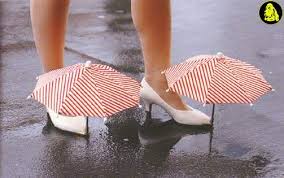 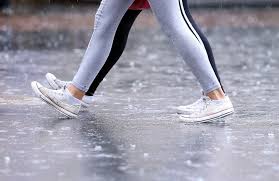 KORISNE INFORMACIJE
Odjenuti primjerenu i topliju odjeću. 
Ponijeti kišobran ili kabanicu.
Prilikom ulaska u džamiju pravilo je da  žene pokriju kosu .
U nedjelju ponijeti šal ili maramu (ukoliko se ne ponese mora se uzeti korištenu).
KAZALIŠNA PRESTAVA U KAMERNOM TEATARU
"Mirna Bosna" naziv je predstave Kamernog teatra 55, rađene po tekstu mladog bosanskohercegovačkoga autora Borisa Lalića u režiji Saše Peševskog.
http://www.kamerniteatar55.ba/predstave/predstava/mirna-bosna/
13.4. 2019. -  20,00 sati na sceni Kamernog teatra 55.
Ortan organizira prijevoz nakon večere u hotelu „Grand”
Ulaznica – 10 KM (37.86)
DŽEPARAC
BAM               HRK
1.0                  3.79
2.0                  7.57
10.0                37.86
50.0               189.28
100.0              378.55
Uputno bi bilo pribaviti primjereni novčanik
Najbolje pripremiti u   valuti  države ili euro 
1 € - manje od 2 KM(1.96) ili 10 € -20 KM
10 KN – OKO 4 KM
KONVERZIJA
Ulaznice za:
Begova džamija 
Svrzina kuća 
Vrelo Bosne – Ilidžia 
Ulaznice su uračunate u utvrđenu cijenu (430 kn)
Ukoliko učenici nose neku drugu konvertibilnu valutu (US$ ili neka druga valuta) novce mogu promijeniti u hotelu, službenim mjenjačnicama ili bankama.
Sredstvo plaćanja u BIH je isključivo valuta KONVERTIBILNA MARKA.
Hrvatske kune mogu se zamijeniti.
OSOBNI DOKUMENTI
Osobna iskaznica ili važeća putovnica.

Podsjećamo  da hotelijeri ne odgovaraju za vrijednosti koje su ostavljene u sobi.

Ne preporučamo učenicima da ostavljaju mobitele u sobi.
ČUVANJE NOVCA i vrijednih stvari
Novac se  mora uvijek nositi sa sobom.
Ne preporuča se nošenje vrijednog nakita.
Ne preporuča se ostavljanje  novca ili vrijednih stvari u sobi.
Postoji mogućnost iznajmljivanja sefa u hotelu, uz doplatu.
Učenici su sami odgovorni za svoje putne dokumente.
U slučaju gubitka putovnice ili osobne, organizator putovanja pomoći će učeniku na policiji i veleposlanstvu prilikom povratku u Hrvatsku.
Sve eventualne troškove zbog gubitka putnog dokumenta snosi učenik.
KONTAKT S UČENICIMA
U krajnjoj nužnosti možete me pozvati na broj mobitela: 0992126080 (Zrinka Vukojević Tomašić)
Ne preporučamo učenicima da ostavljaju mobitele u sobi.
Trebaju ponijeti punjače.
Molimo roditelje da ukoliko dijete boluje od neke bolesti tu informaciju prenesu voditeljicama.
Putno osiguranje – javiti se ako postoje specifični problemi ili bolesti
PONAŠANJE UČENIKA U HOTELU I AUTOBUSU
Učenici su dužni pridržavati se kućnog reda u prijevoznim, ugostiteljskim i hotelskim objektima.
U slučaju nepoštivanja ovih obaveza učenici odgovaraju za počinjenu štetu.
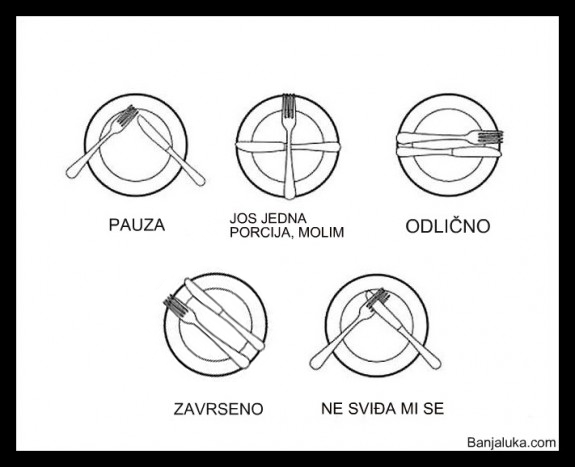 PONAŠANJE UČENIKA U HOTELU I AUTOBUSU
Zabranjeno je iznošenje hrane iz restorana u hotelu.
Zabranjeno je iznošenje ručnika iz sobe u hotelu.
Zabranjeno je pušenje u sobama hotela.
Najstrože je zabranjeno pušenje u autobusu.
Ne nosite nosače zvuka (osim osobnih) jer u hotelu nije dopušteno puštanje glazbe.
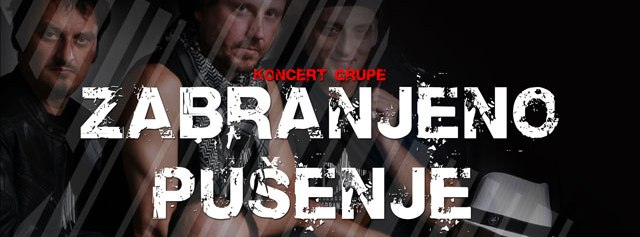 Ponijeti   cd-e koji se mogu slušati ili gledati u autobusu.
U navedenom slučaju ne vrijedi polica zdravstvenog osiguranja.
U slučaju nejasnoća molimo roditelje da se izravno jave turističkoj agenciji.
Posebno upozoravamo da u slučaju hospitalizacije učenika zbog prekomjerne konzumacije alkohola  ili drugih opijata sve troškove snosi učenik (na mjestu događaja).
Uz sve zakonske sankcije učeniku se trajno zabranjuje odlazak na ekskurzije.
Učenici u alkoholiziranom stanju prije samoga putovanja bit će odmah isključeni s putovanja! Roditelji će biti obaviješteni, a organizator putovanja naplatit će sve troškove koji su nastali do tog trenutka.
Putovnice, novac, fotoaparate, eventualne video kamere i hranu te piće za put odvojite u posebnu torbu koju nosite sa sobom, a ne ostavljate je u prtljažniku autobusa.
Tijekom puta prtljažnici autobusa bit će zaključani zbog sigurnosti prtljage. U krajnjoj nužnosti za vađenjem dijela prtljage, putnici su se dužni obratiti isključivo profesoricama.
Sobe u hotelu su dvokrevetne,  trokrevetne i četverokrevetne. 
Razborito bi bilo da već dogovorite cimere/cimerice.
Prilikom ulaska u hotelske sobe obavezno ih pregledajte te pratiteljicama prijavite svu eventualnu zatečenu štetu. One će to proslijediti na recepciju.
Prilikom izlaska iz sobe provjerite je li ključ kod vas.
Preporuča se ostavljanje ključa na recepciji iz najmanje dva razloga.
Nipošto nemojte preskakati obroke!! 
-veliki dio dana provodite razgledavajući 
– konzumiranjem sarajevske hrane možete doživjeti specifičnosti kulture i tradicije,


HVALA NA PAŽNJI!